Visit FengTian temple, spiritual heart of HsinKang and know more about Goddess Mazu
What we need to know around Fengtian Temple
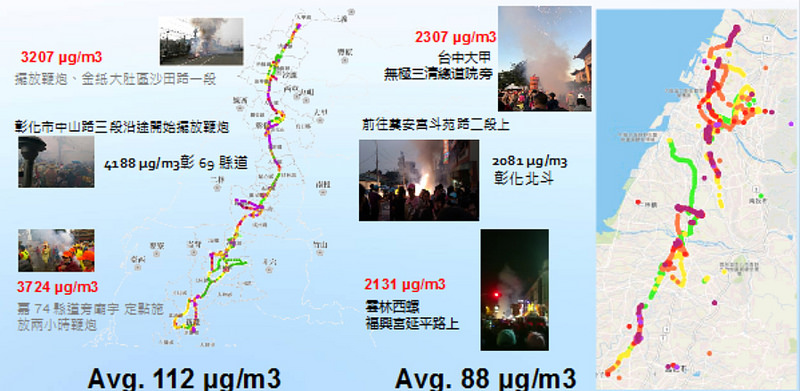 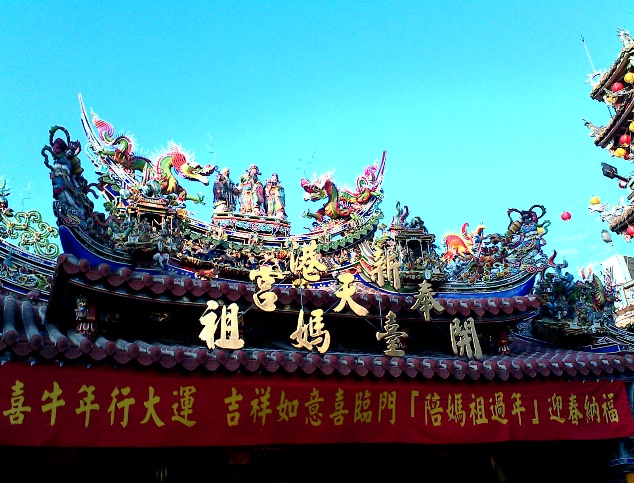 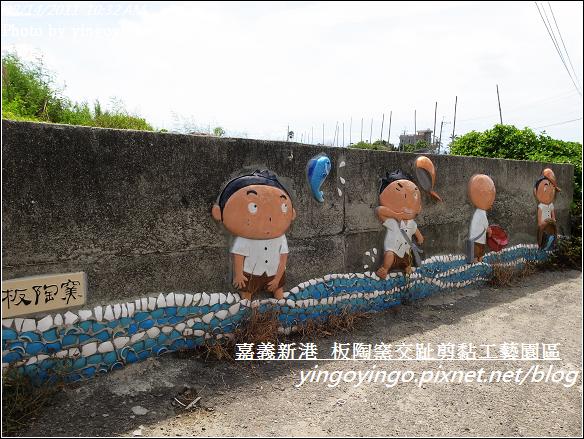 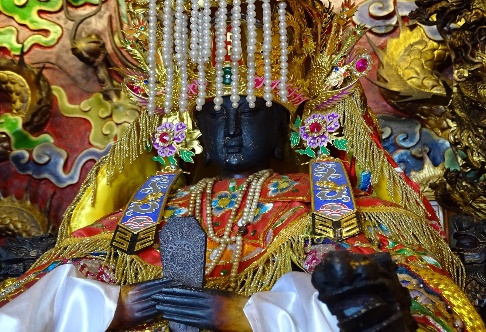 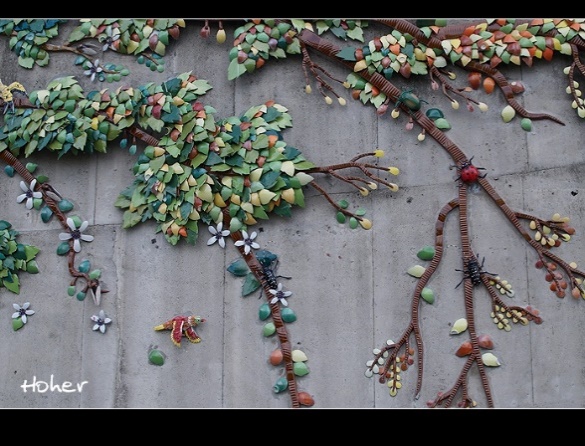 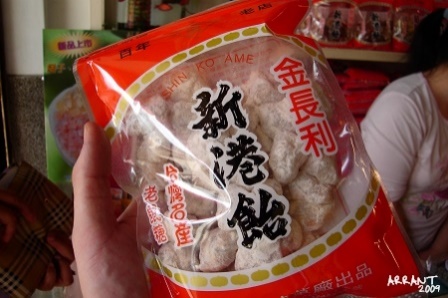 History
1811
2007
1622
1700
1988
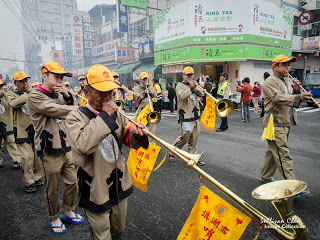 Historical Background
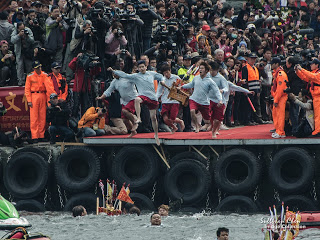 Important Rituals – Floor plans
Important Rituals – Temple Parade (Zen Tou)
Important Rituals – Festivals
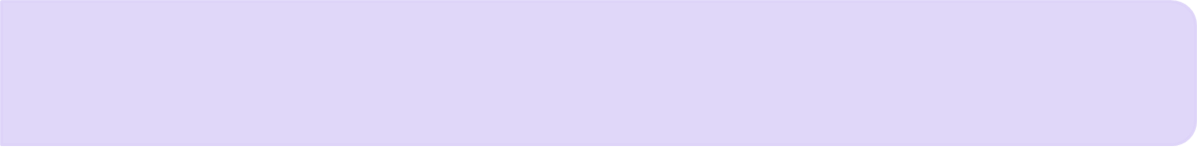 Directors of divine army; order of heaven
Made of bamboo. People carry them with their shoulders.
Sheng Jian
The Dos & Don’ts of visiting temples
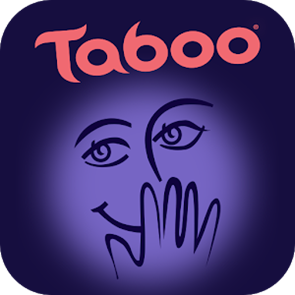 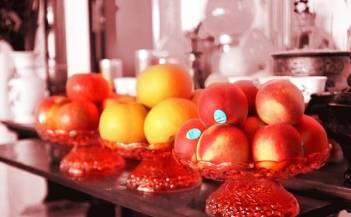 Taboos
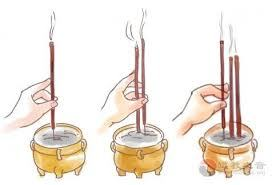 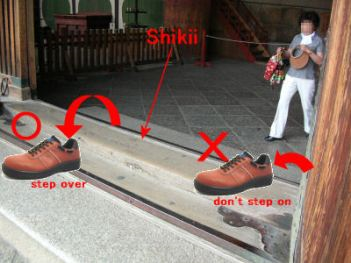 Most important religious festival in HsinKang
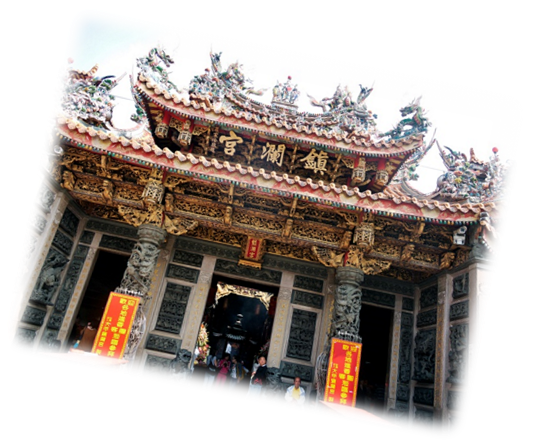 Dajia Mazu Pilgrimage
To celebrate Mazu’s birthday in mid April
Has visited Xingang for 30 years (to build the friendship               ) 
Begin: Jenn Lenn Temple, Dajia, Taichung
  End: Fengtian Temple, Xingang, Chiayi  
Some 200,000 pilgrims walk up to 12 hours per day for nine days, carrying a statue of Mazu in a sedan chair. The journey covers 300 kilometers, much of it through mountainous and rugged terrain. 
 More than 100 temples and the west-coastal counties of Changhua, Yunlin and Chiayi are
          visited on the route before it returns to Jenn Lann Temple.
Video:
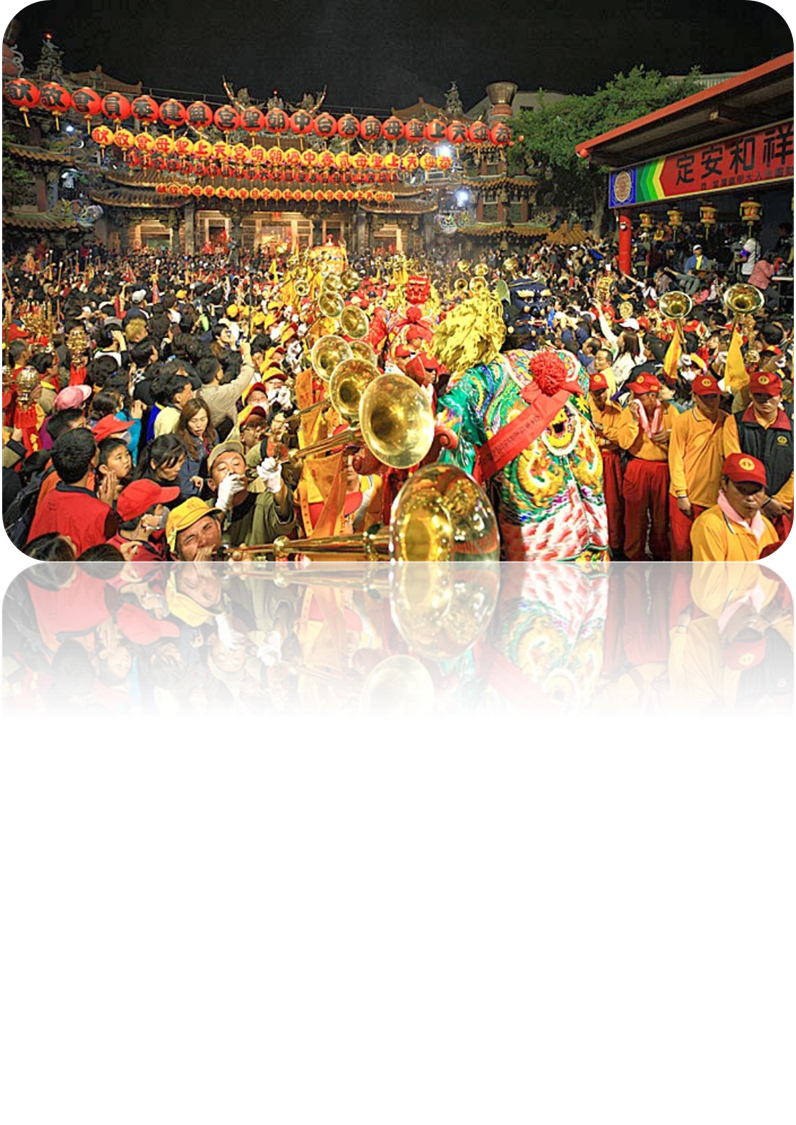 9-days Pilgrimage route
Jenn Lenn Temple, Dajia, Taichung
Fengtian Temple, HsinKang, Chiayi
The stories of the Gods at FengTian Temple
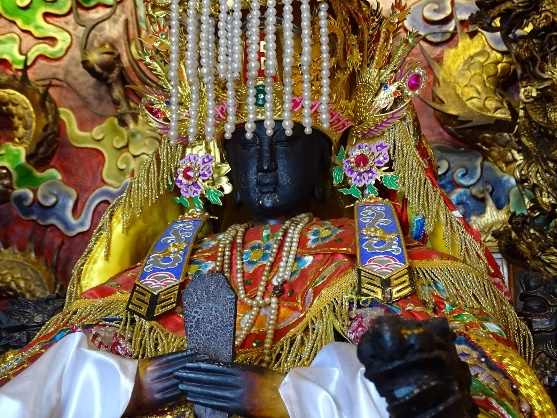 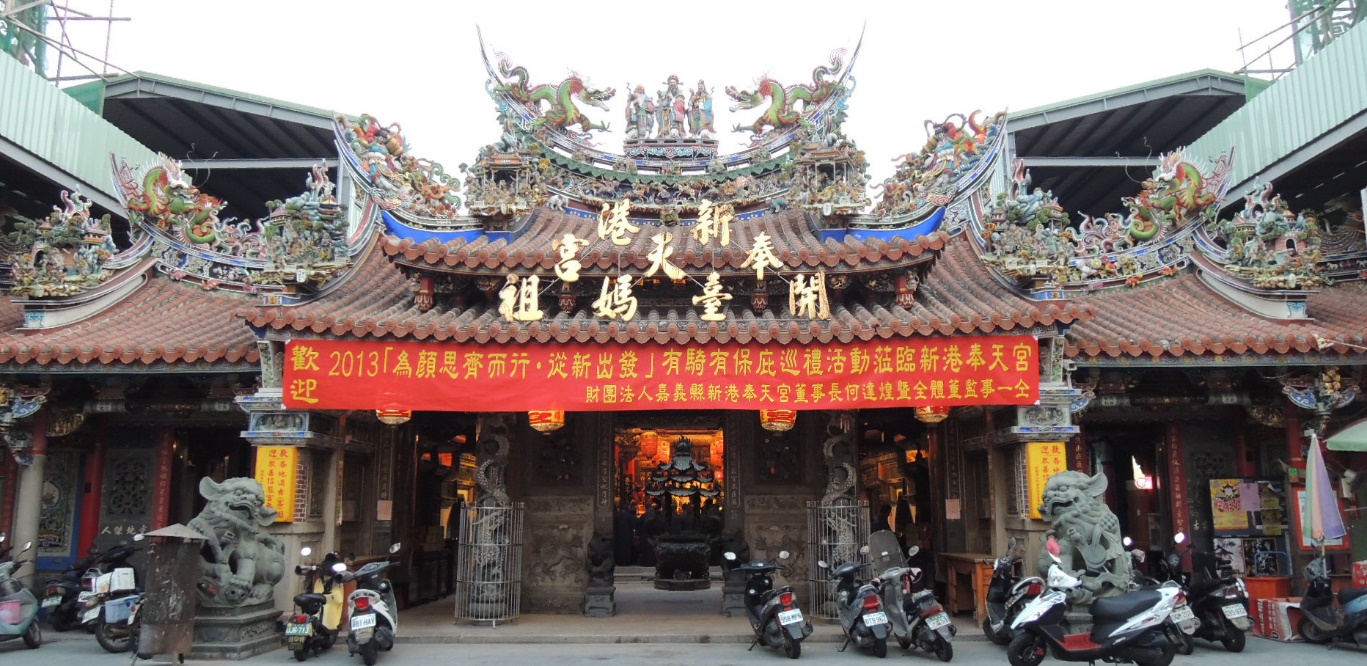 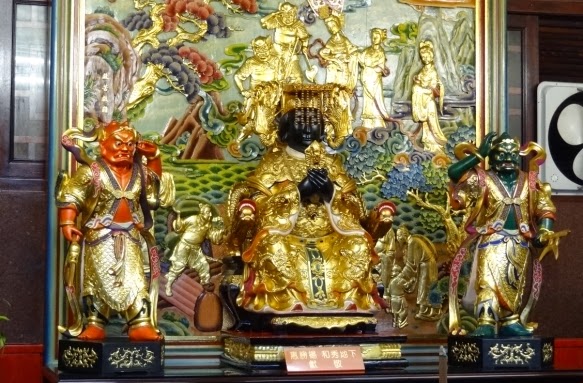 Fengtian Temple
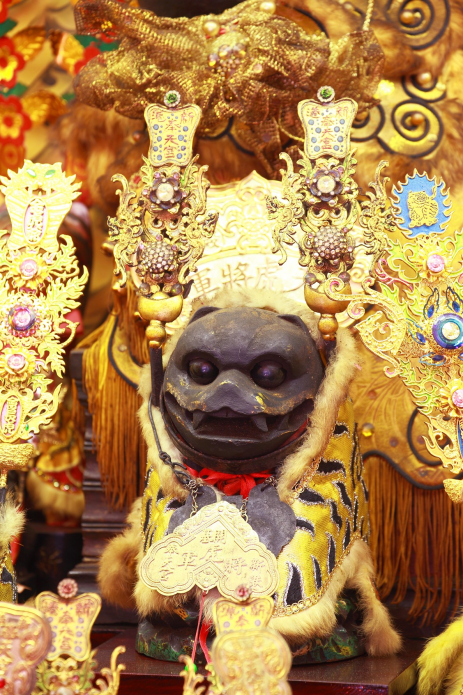 Mazu (Lin Mo-niang) Goddess of the sea
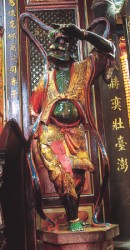 Qianliyan & Shunfeng’er – Mazu’s Guardian generals
The legend had it that the demons Qianliyan ("Thousand-Mile Eye") and Shunfeng’er ("Wind-Following Ear") both fell in love with her and she conceded that she would marry the one who defeated her in combat. Using her martial arts skills, however, she subdued them both and, after becoming friends, hired them as her guardian generals
Qianliyan ("Thousand-Mile Eye"), a farsighted person. 
Shunfeng’er ("Wind-Following Ear"), a person who can hear voices a long way off
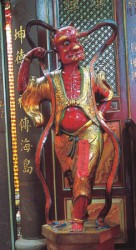 Tiger God FengTian Temple: The headquarters of the Tiger God in Taiwan
Delicacies around Fengtian Temple
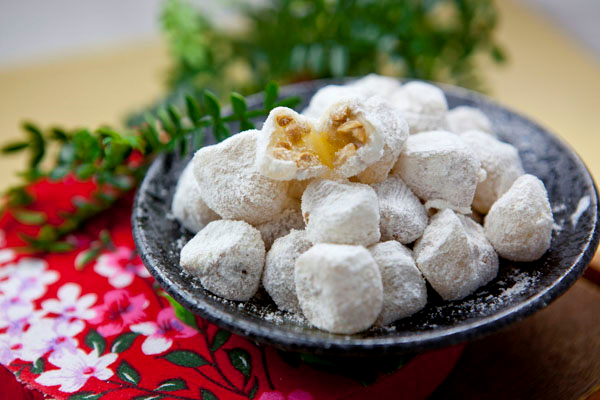 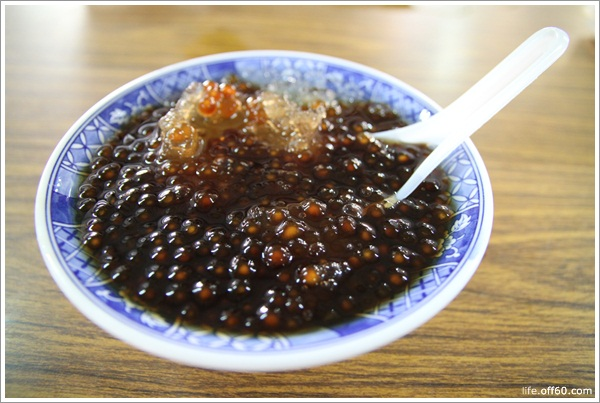 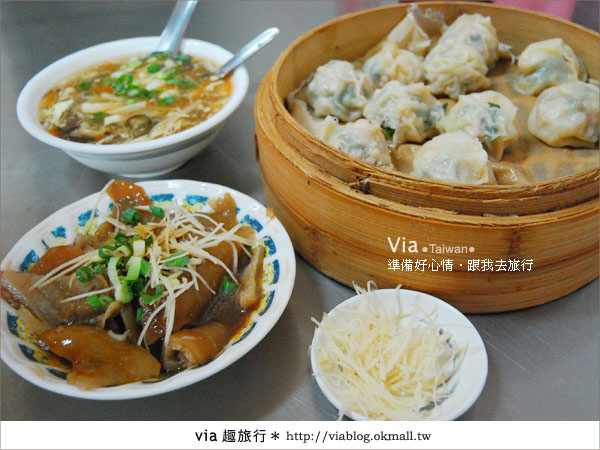 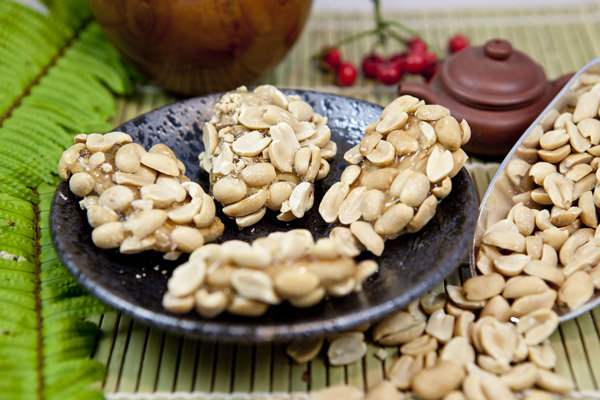 People’s favorite snacks in HsinKang
Try to describe the delicious food…
★Please describe them with the sentence patterns…
Questions:
A. How does ________________ look/smell/taste? 
B. What does _______________ look/smell/ taste like? 
Answers:
A. It looks/smells/tastes/ ____________________________________________________________________.
B. It looks/smells/tastes/ like ________________________________________________________________.
★ Please share your favorite food and the reasons…
 My favorite food in Xingang is ________________ because it is _______________________________.
Tourist attractions around FengTian Temple
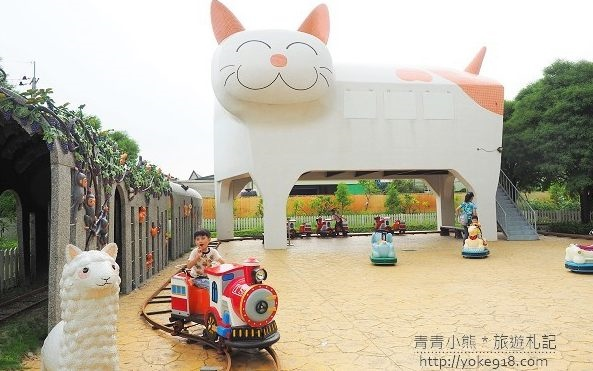 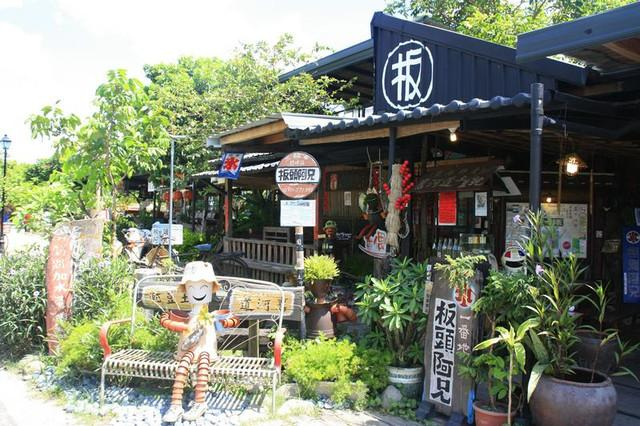 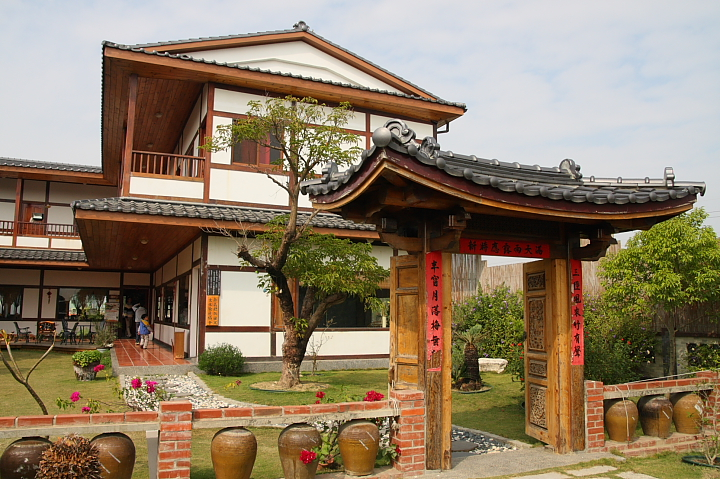 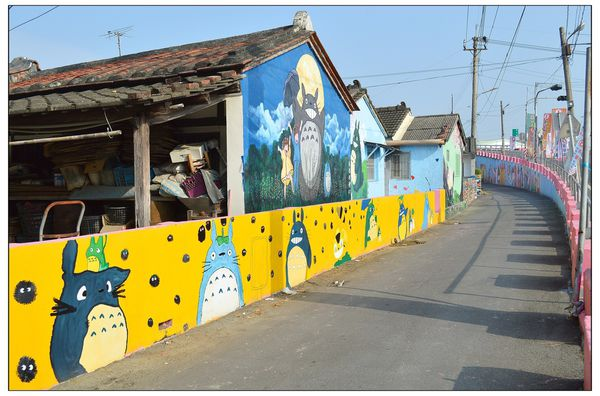 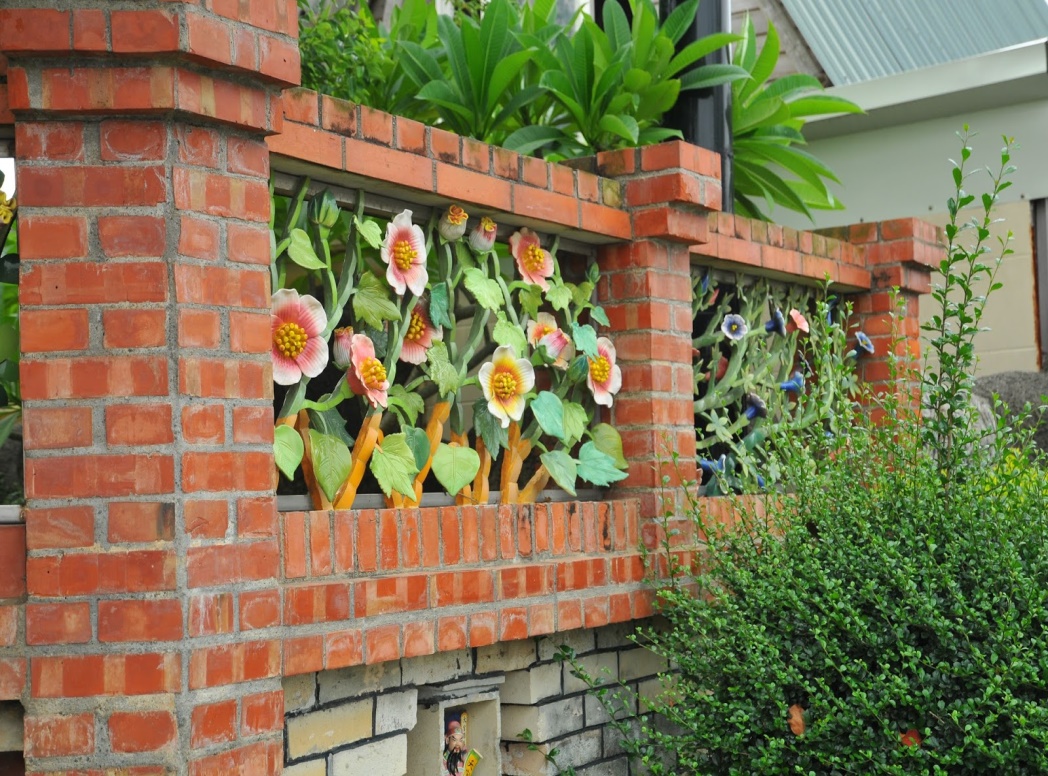 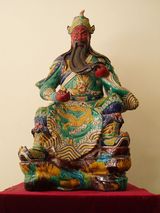 JiaoZhi Pottery Arts(Ceramic)
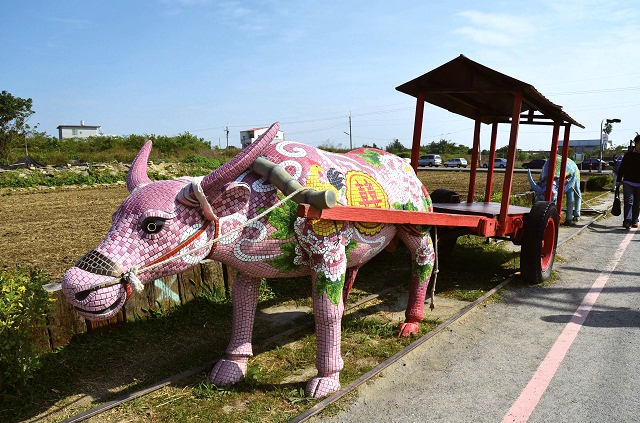 -What:  Soft ceramic sintered in low temperature environments.
- How:  In earlier times, JiaoZhi ceramic (pottery) was used for wall-decorations in numerous temples in Taiwan. Now some of the JiaoZhi ceramic trinkets have turned into household collections.
 - Why: JiaoZhi figures are usually historic warriors, emperors, and animals in folklore, or figures depicting Chinese culture and history. The former serve as blessing symbols, as for the latter, they usually conduct moral lessons.
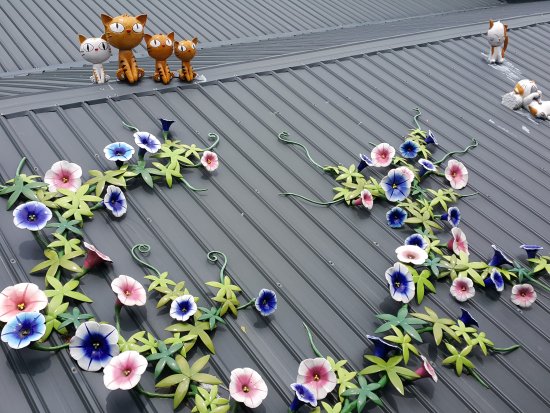 Bantaoyao Crafts Studio of JiaoZhi Pottery(Ceramic) & Chien-Nien
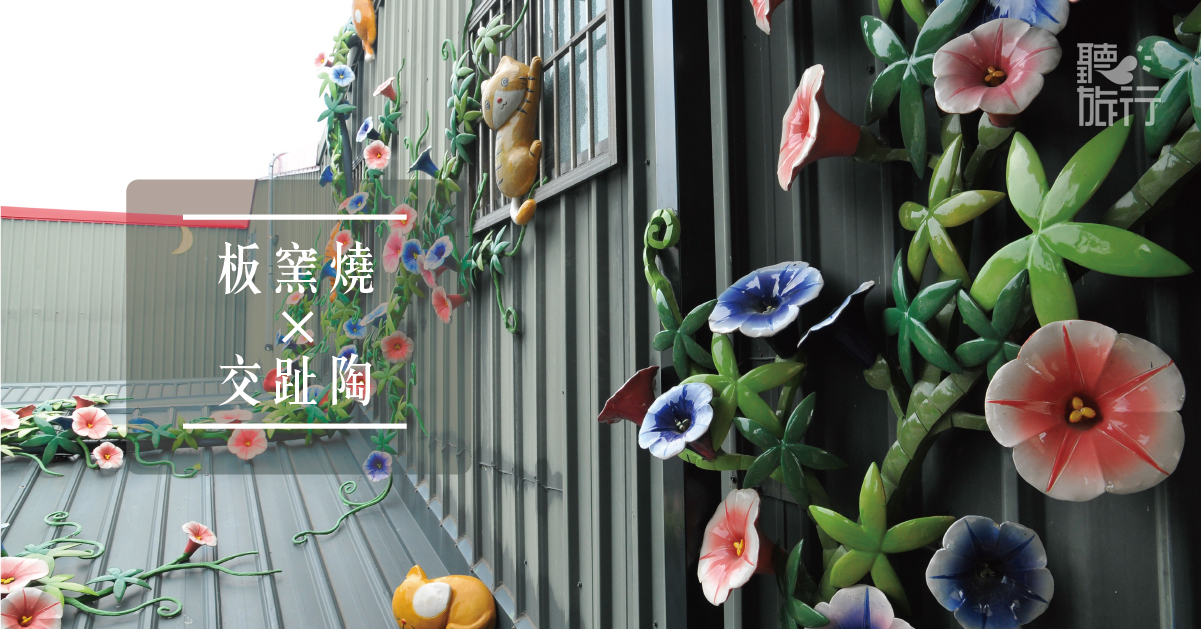 Who: In 2005, 陳忠正 謝秋緞, a couple in HsinKang township, uphold the enthusiasm of traditional arts and crafts founded the Bantaoyao Crafts Studio of Koji Pottery(Ceramic) & Chien-Nien(剪黏).
Why: Witnessing this outflow of talents and less and less young people are willing to learn, the couple decided to continue on inheriting this precious culture.
Try to share the tourist attractions in HsinKang
★Please share the details of the attractions with 6WH ways

A. What: name of the attraction 
B. Who: people related to the attraction
C. Where: the direction/ place or location 
D. When: the time to built the attraction
E. Why: the reasons to built the attraction
F. How: the ways / steps to built the attraction
5 specialties (precious things) in HsinKang
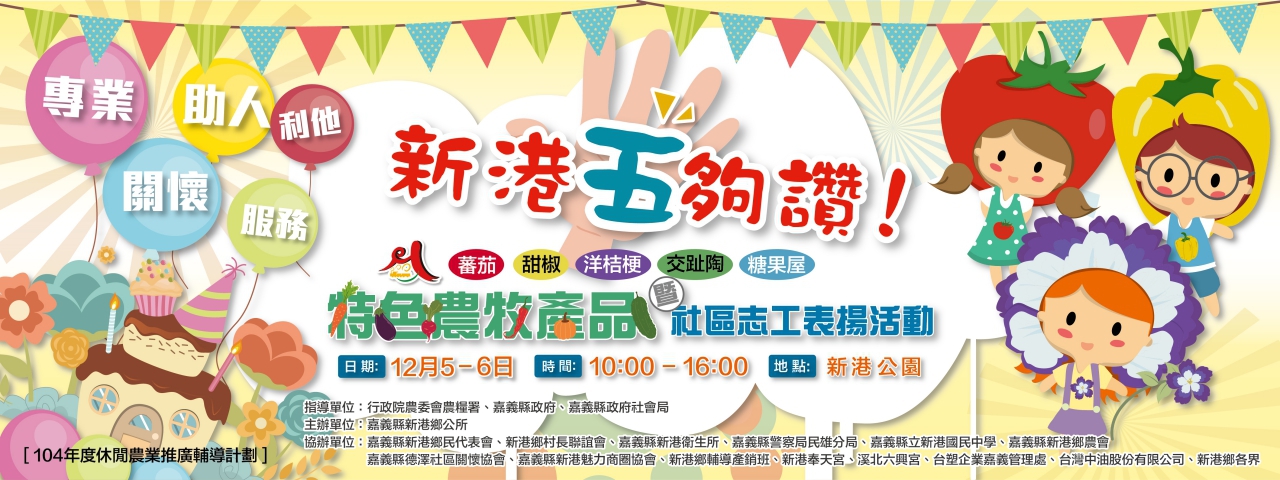 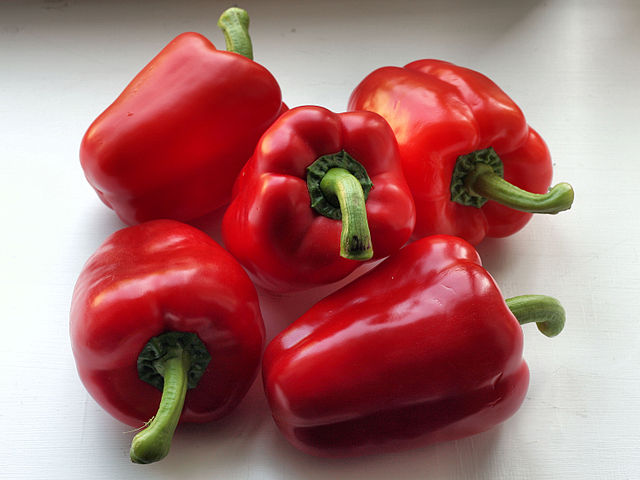 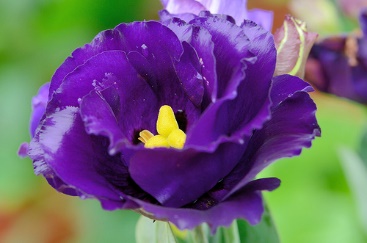 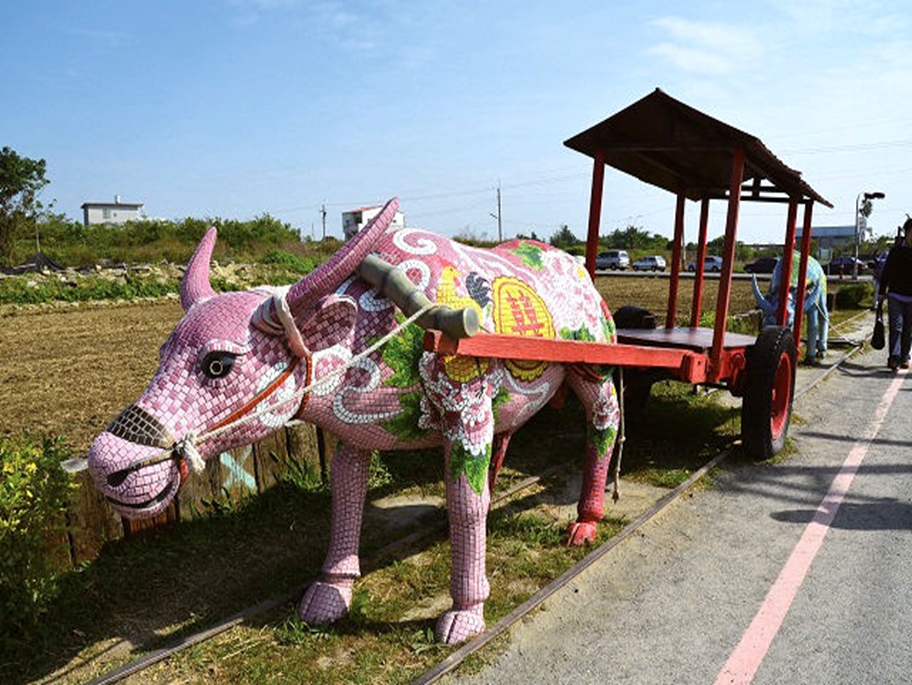 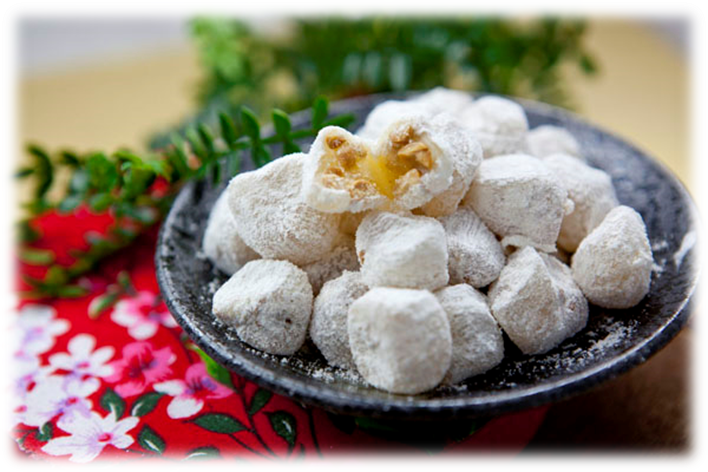 Our specialties…
Our specialties…
Try to market the HsinKang 5 specialties with the sentence patterns and 6WH descriptions
A. If You visit Xingang, you must taste ________________   (food)
B. Becase _____________ looks/smells/tastes + adj….(food/flower)
C. It is grown here because it is __________(weather)___________ in Xingang.  (food/flower) 
D. It was made to ___________________(purpose)___________________________.  ( place)
E. Please describe more details with 6WH descriptions…
         What/who/when/where/why/how
Have a one-day trip in HsinKang
☆ Ask for directions:
 How do I get to ___________________________________?
Do you know where _______________________ is? 

☆ Tell the directions:
You can go to __________________ by bike / on foot.
Turn right/left on _____________ road , and you can see _________________ on your right / left / on the corner.
 _______________ is in front/back of ______________?
_______________ is between  A and B.
Hsingang is a good place for you to visit. We have wonderful tourist attractions and delicacies here. Welcome!!!
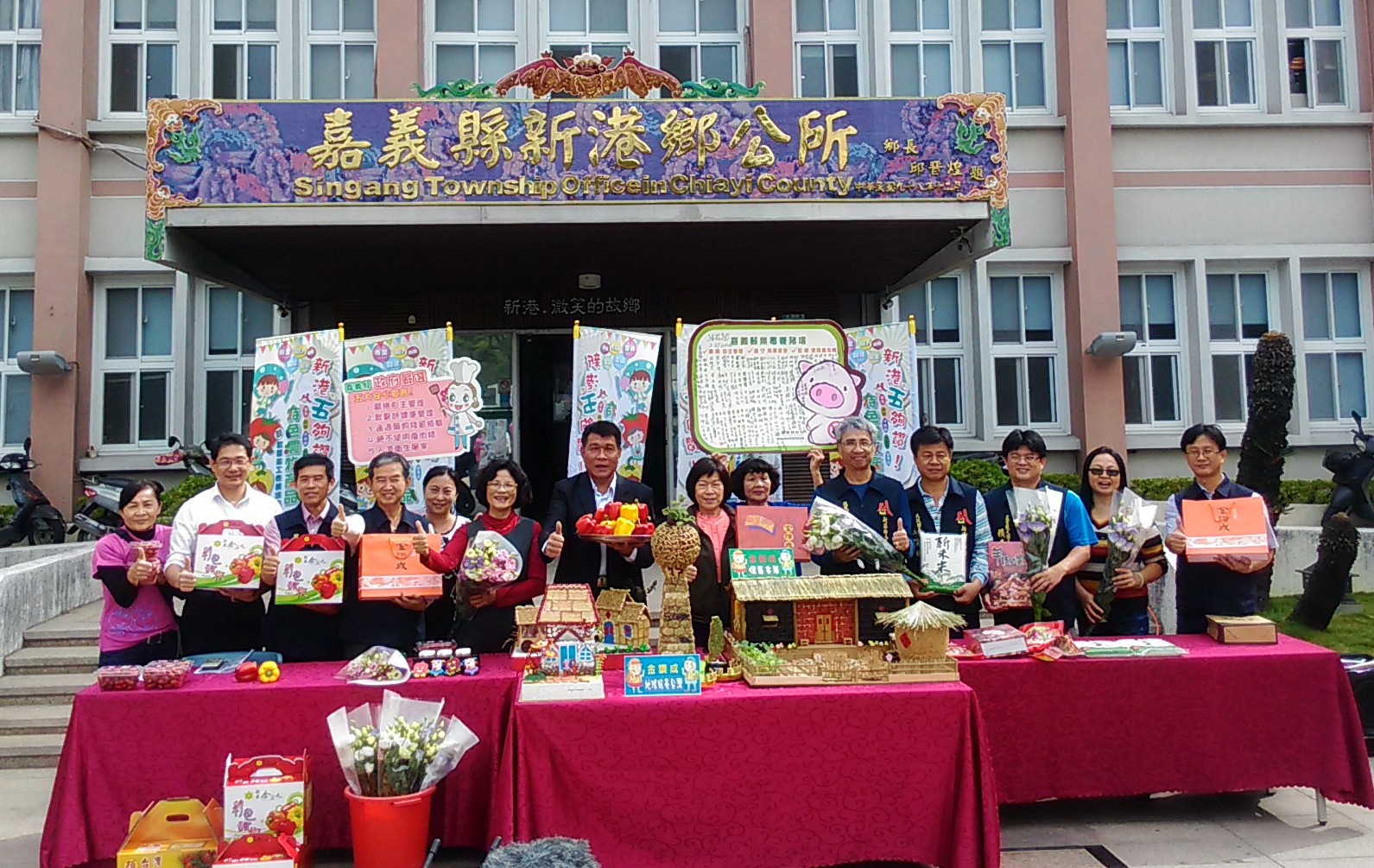 References
1.嘉義縣新港鄉『新港五夠讚』 http://tnews.cc/05/newscon1_1718.htm
2.嘉義縣新港鄉奉天宮  http://www.hsinkangmazu.org.tw/
3. 維基百科新港奉天宮 https://zh.m.wikipedia.org/wiki/新港奉天宮
4. 奉天宮歷史/平面圖 https://www.taiwangods.com/html/landscape_en/1_0011.aspx?i=72
5. 維基百科媽祖https://zh.wikipedia.org/wiki/%E5%AA%BD%E7%A5%96
6. 陣頭http://taiwan-itinerary.blogspot.tw/2013/08/temple-festivali-introduction.html 
7. taboos https://helloworldfacts.wordpress.com/2018/02/27/5-taboos-when-visiting-the-temple-in-taiwan/ 
8. 新港景點 http://arthur5191.pixnet.net/blog/post/25552575-嘉義新港-初遊記
9. 大甲媽祖CNN報導http://travel.cnn.com/taiwan-mazu-religious-festival-pilgrimage-226351/ 
10. 南崙彩繪村 http://as660707.pixnet.net/blog/post/398915284-%E5%98%89%E7%BE%A9%E6%96%B0%E6%B8%AF%E6%99%AF%E9%BB%9E))%E5%8D%97%E5%B4%99%E5%BD%A9%E7%B9%AA%E6%9D%91_%E9%BE%8D%E8%B2%93%E5%BD%A9%E7%B9%AA%E5%A5%BD%E5%8F%AF%E6%84%9B
11. 板頭社區 http://itaiwantravel.com/place/attractions2/1439/2602
12. 交趾陶藝術https://www.tripadvisor.com.tw/LocationPhotoDirectLink-g13808494-d6553487-i257957451-Bantou_Jiao_Zhi_Pottery_Village-Xingang_Chiayi_County.html
13.交趾陶  http://blog.hearhere.com.tw/2016/11/kojipottery1.html
14.千里眼順風耳http://www.tcfsh.tc.edu.tw/contest/%A5x%A4%A4%A7%F2%B7˶%FD%AF%AA%BCq/c_02.htm
15. 關公交趾陶 http://www.wu-long.idv.tw/ko.htm